الفصل الدراسي الأول / الثاني
الصف الثاني الثانوي
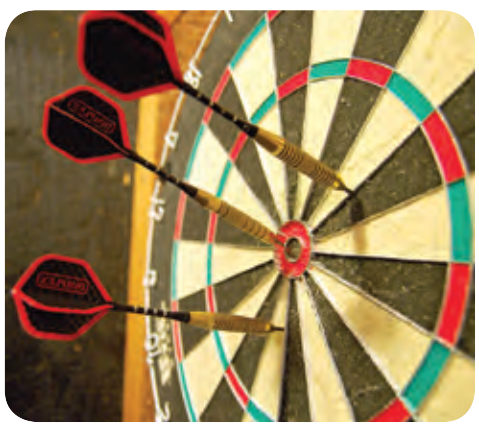 الثالث –الاحتمال والقياس
من 127 إلى 132
الرياضيات 3
اسم المقرر
رمز المقرر
الفصل
الصفحات
Geometric Probability
الاحتمال الهندسي
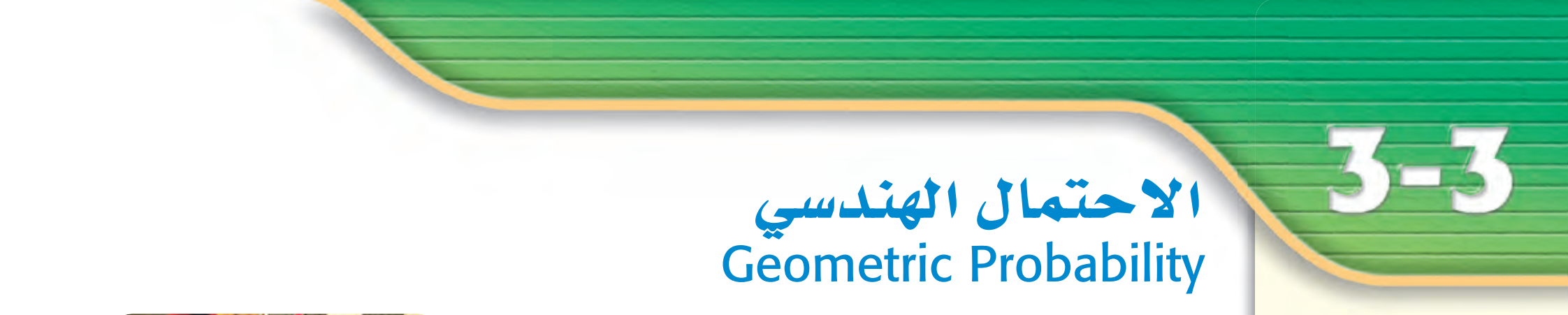 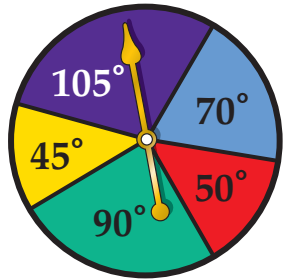 الأهداف
يتوقع منك عزيزي الطالب بعد دراسة هذا الموضوع أن تكون قادرًا على:
إيجاد احتمالات باستعمال الطول.
إيجاد احتمالات باستعمال المساحة.
إيجاد احتمالات باستعمال الطول.
احتمال الفوز في لعبة السهم يعتمد على مساحة الهدف، ويسمى الاحتمال الذي يتضمن قياسًا هندسيًا مثل الطول أو المساحة احتمالاً هندسيًا
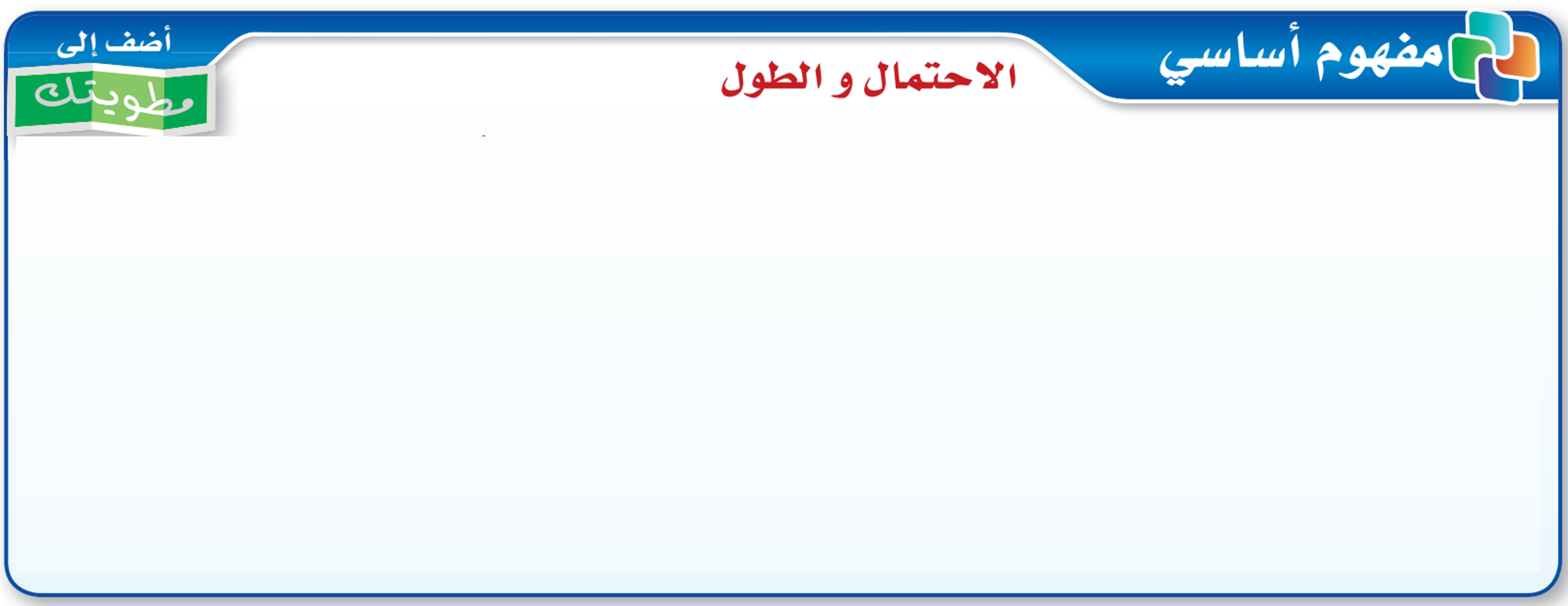 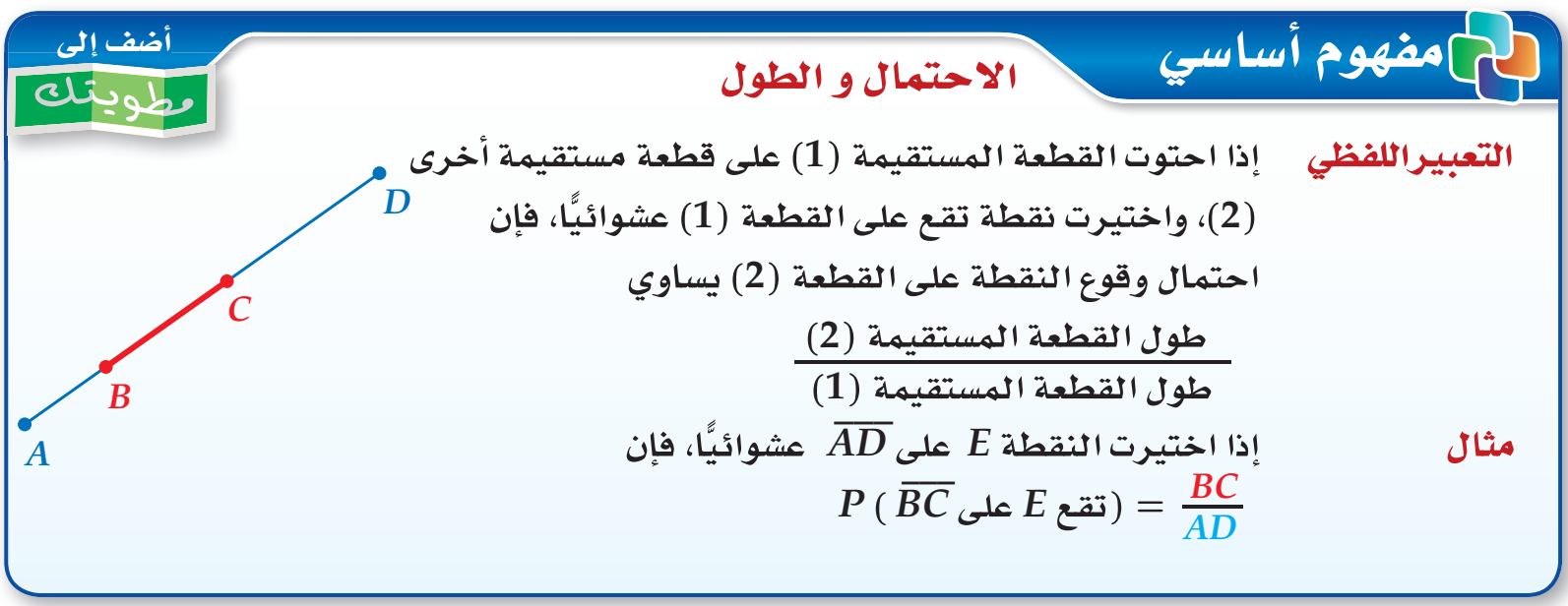 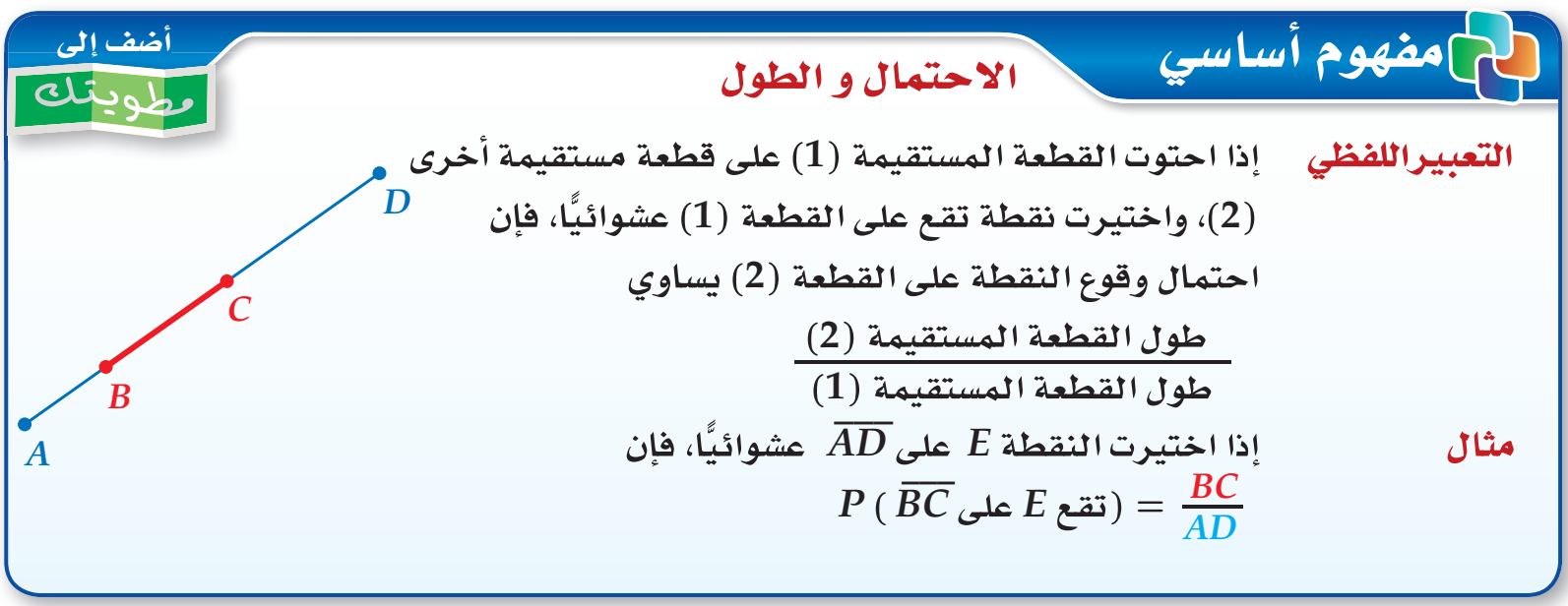 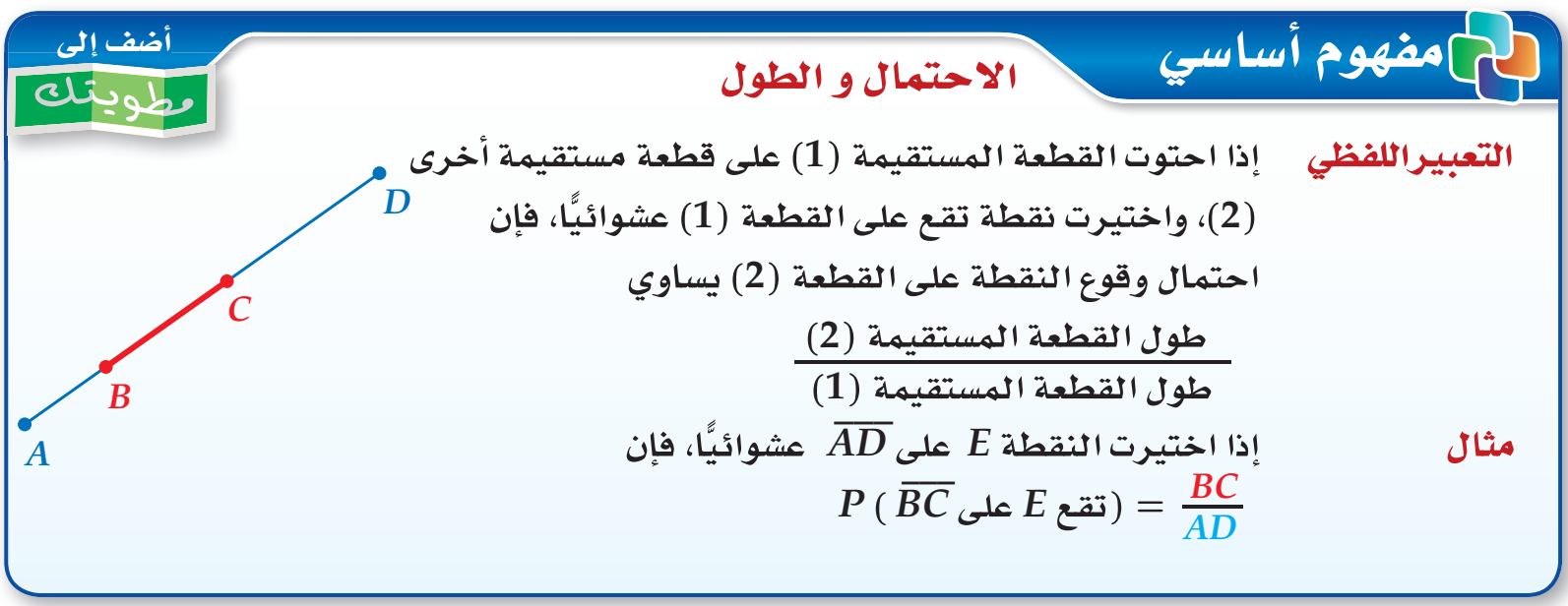 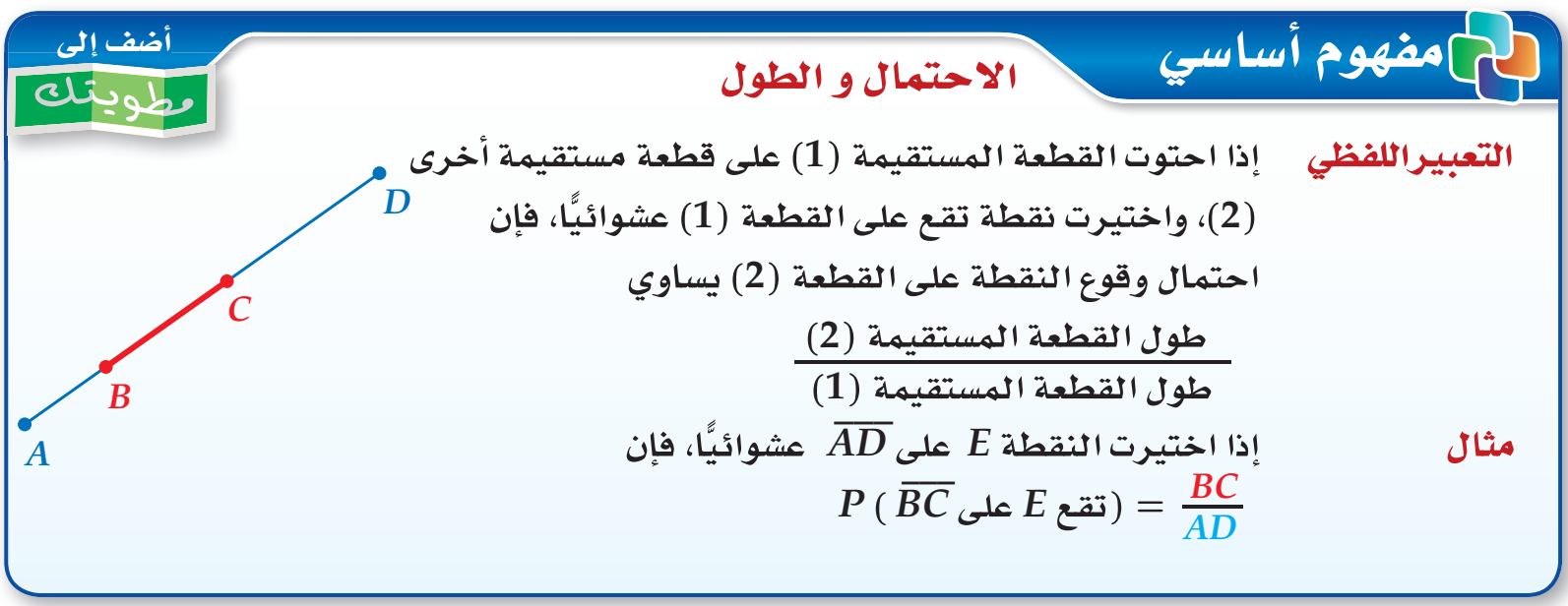 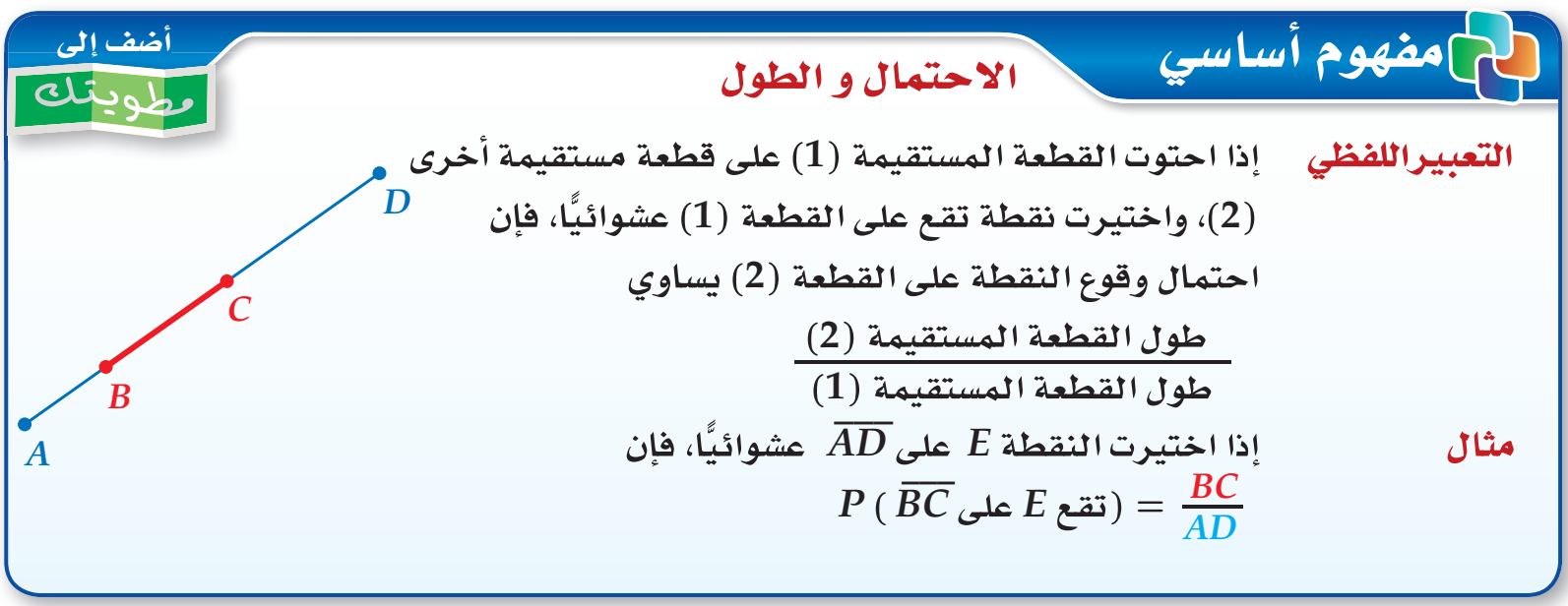 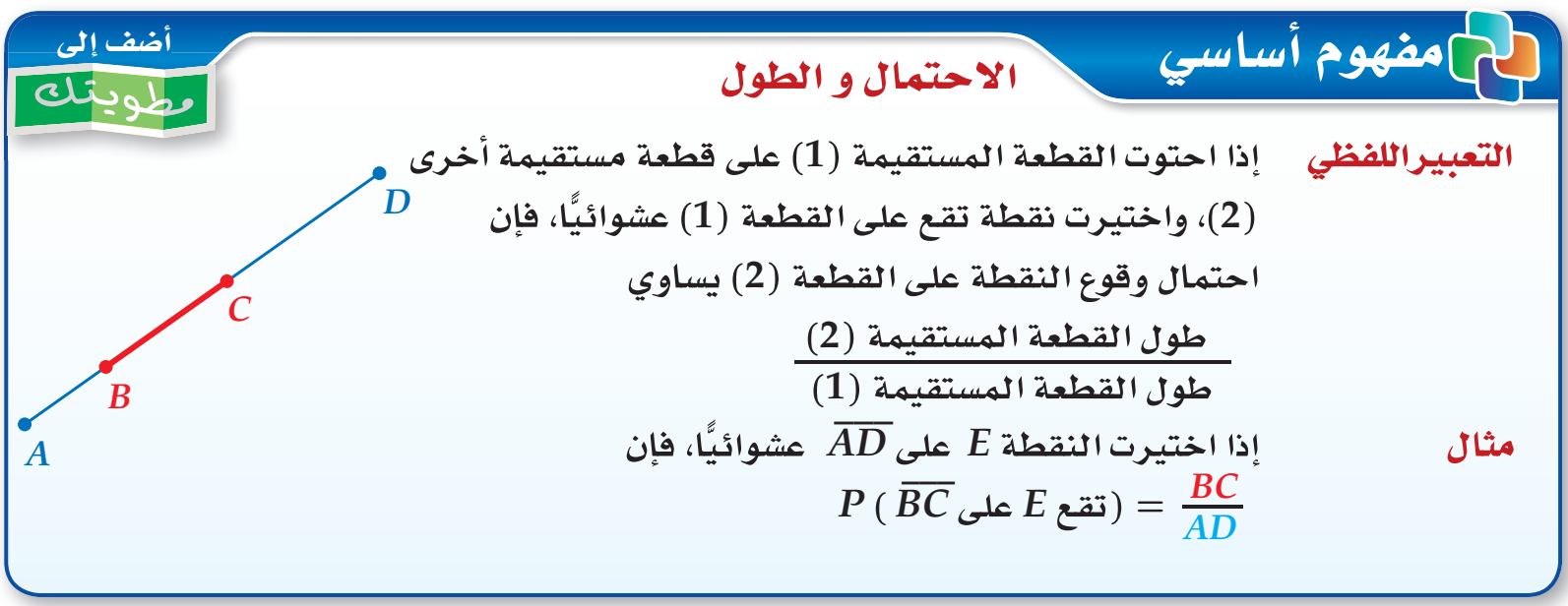 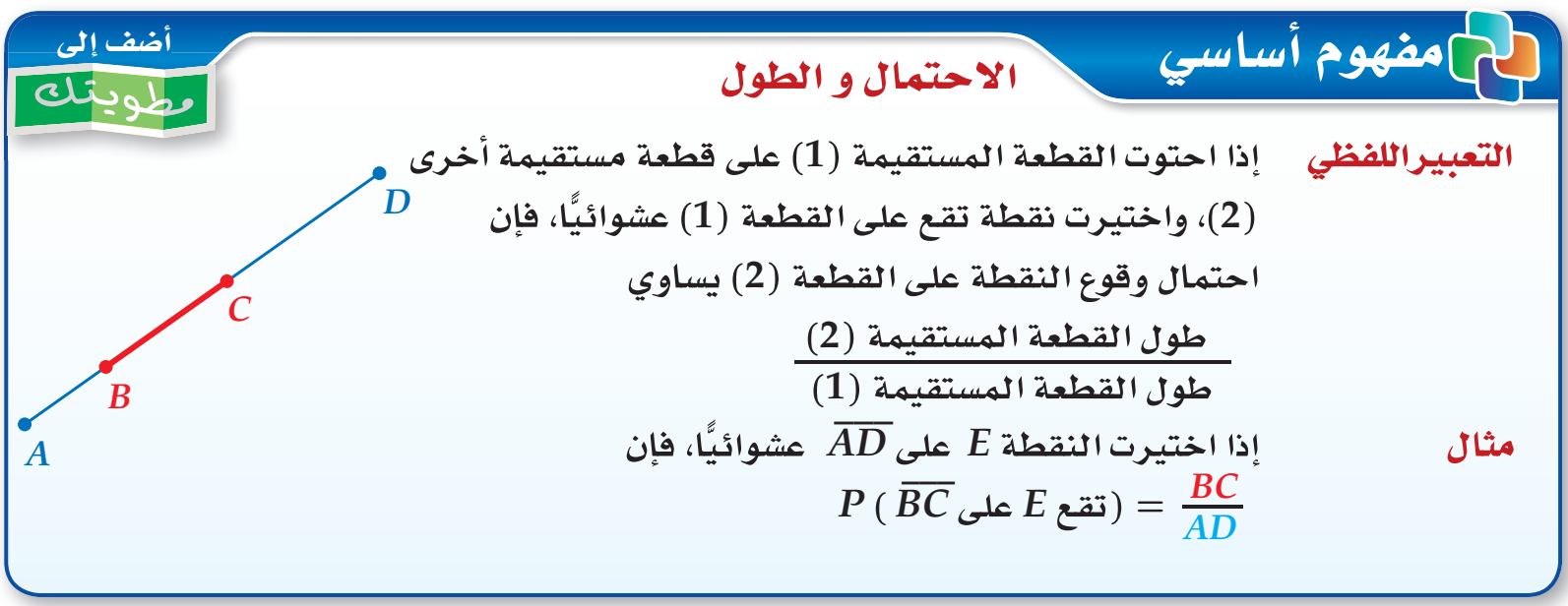 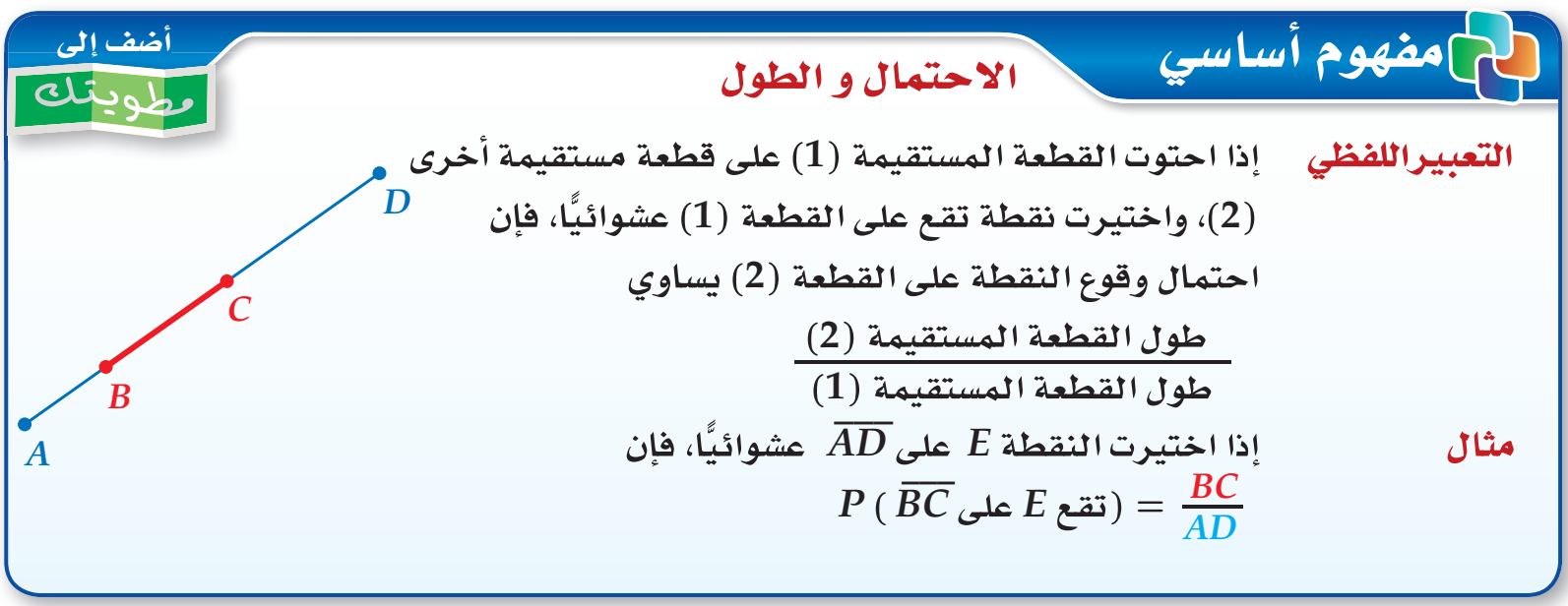 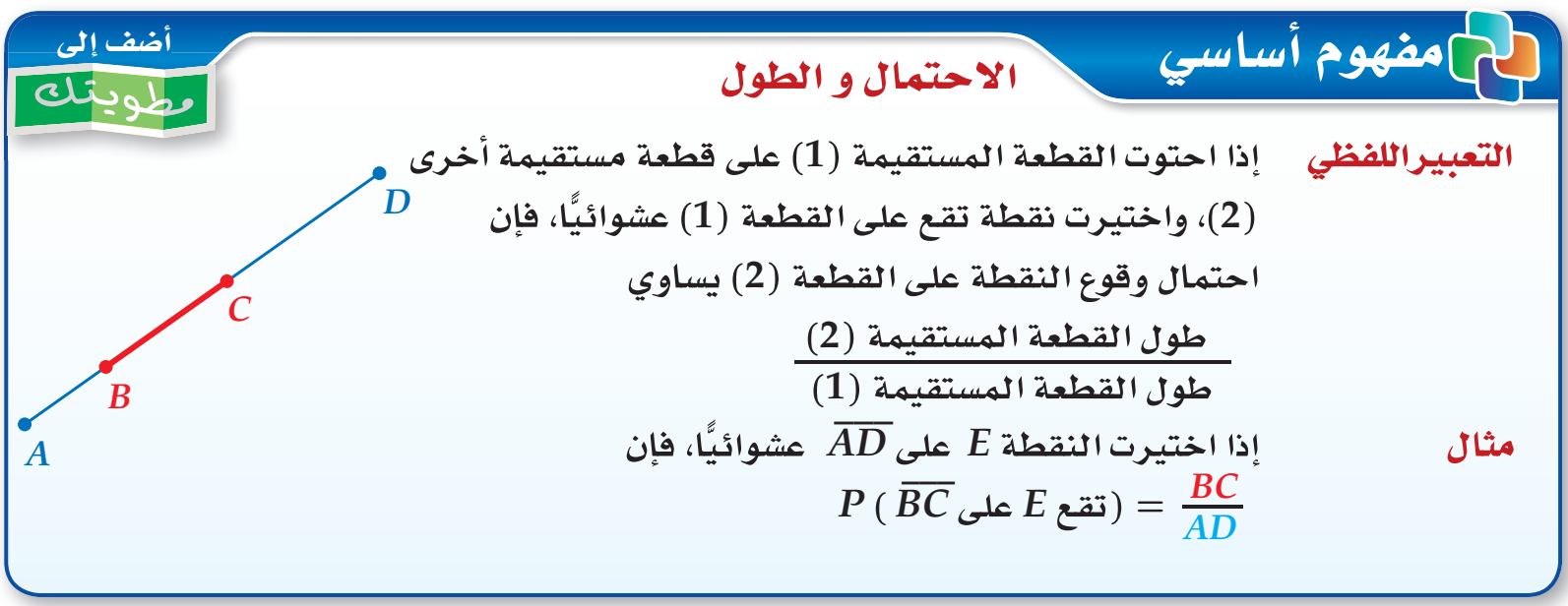 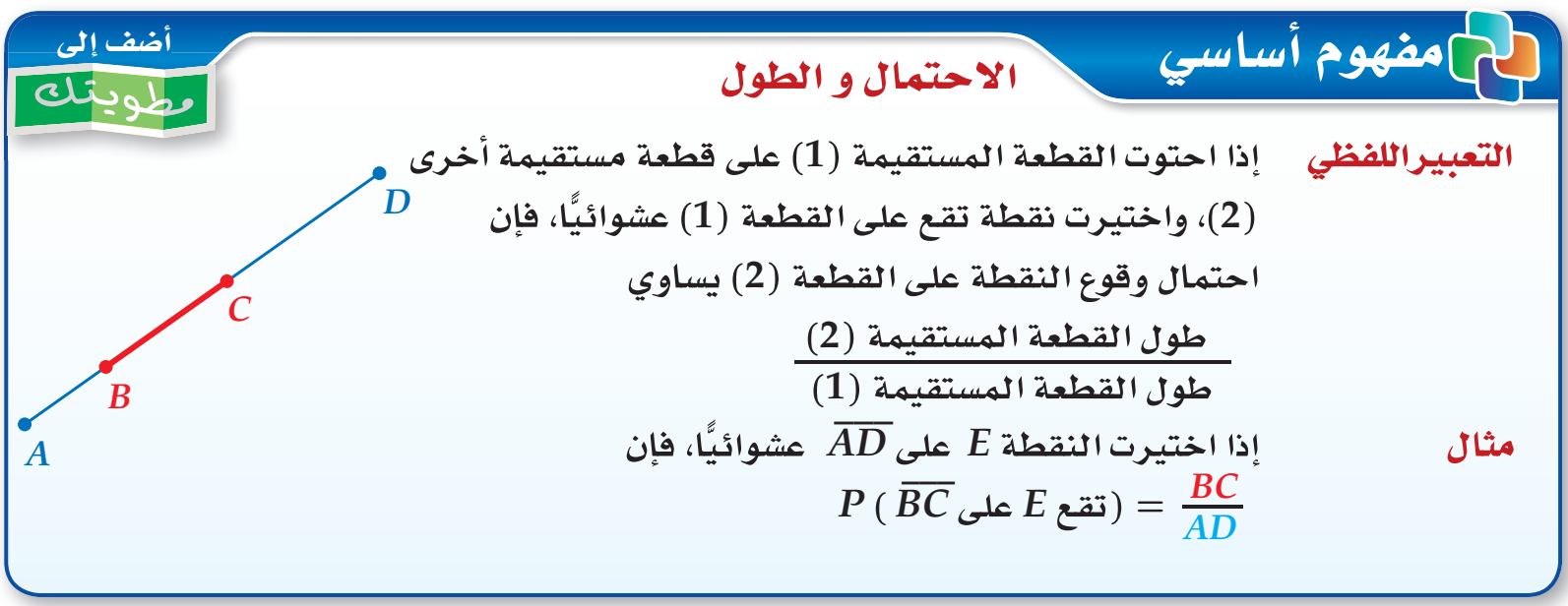 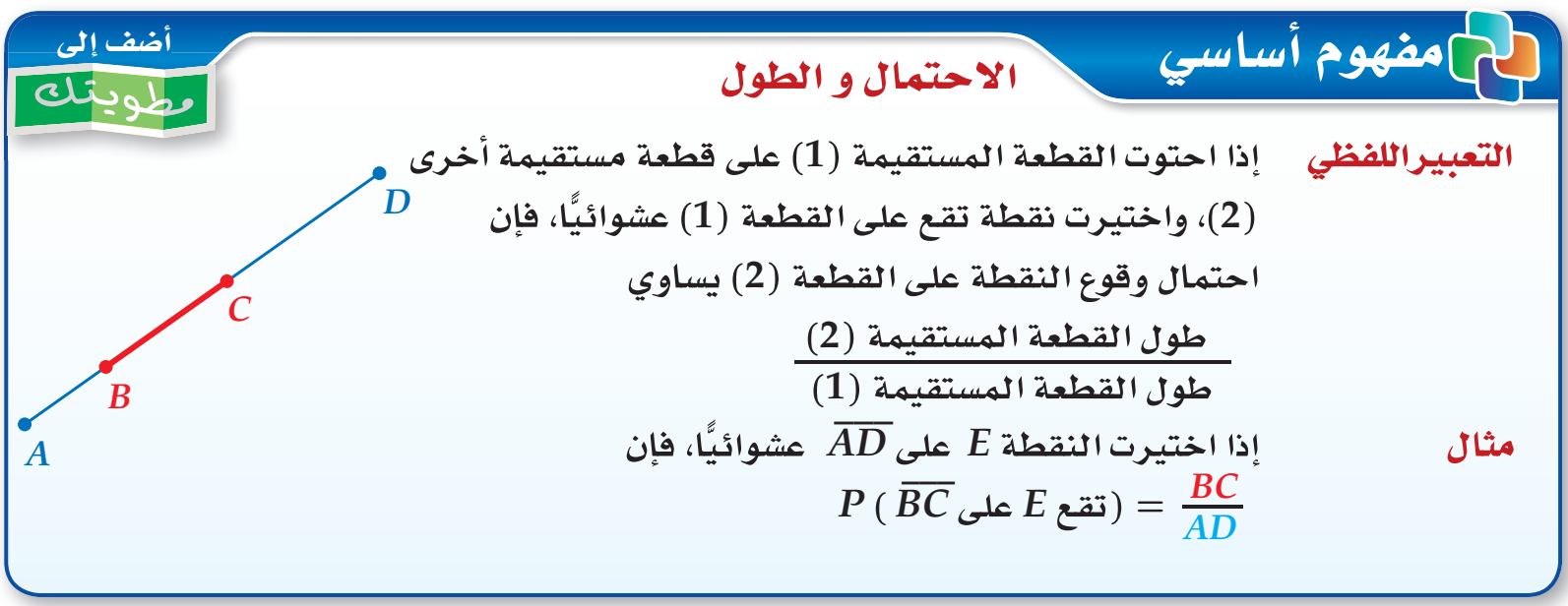 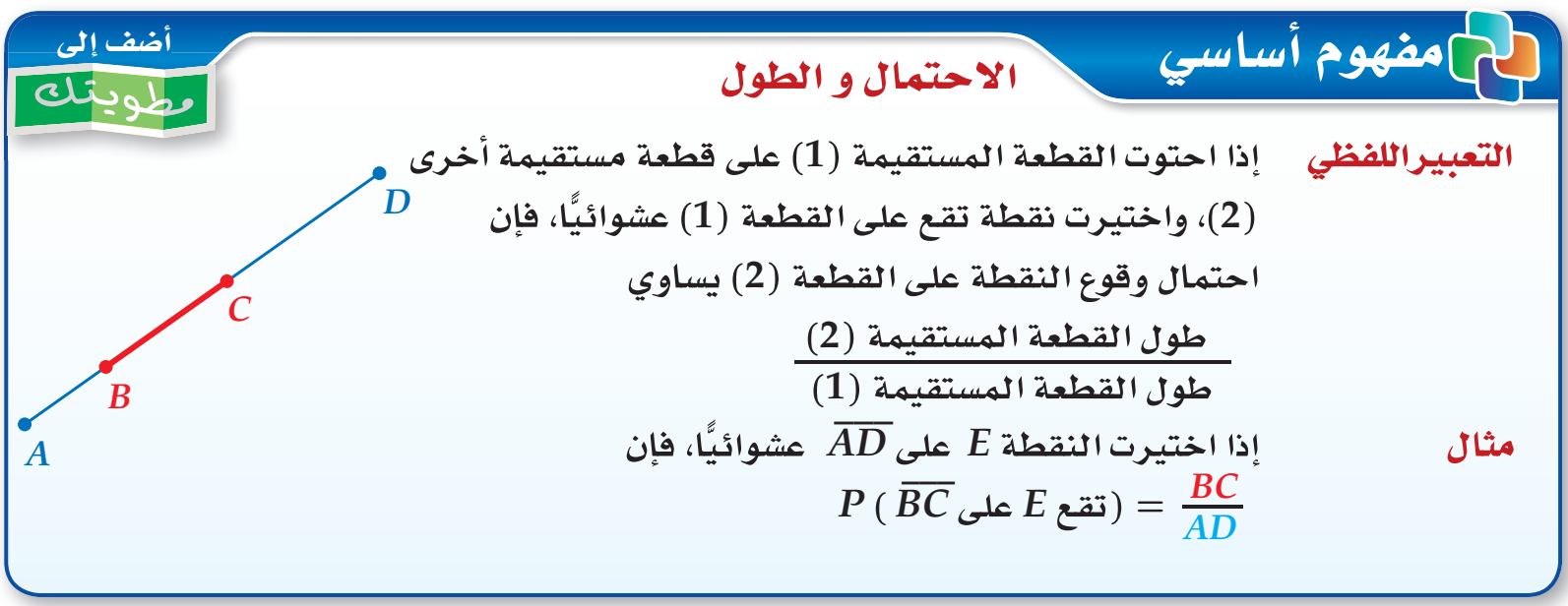 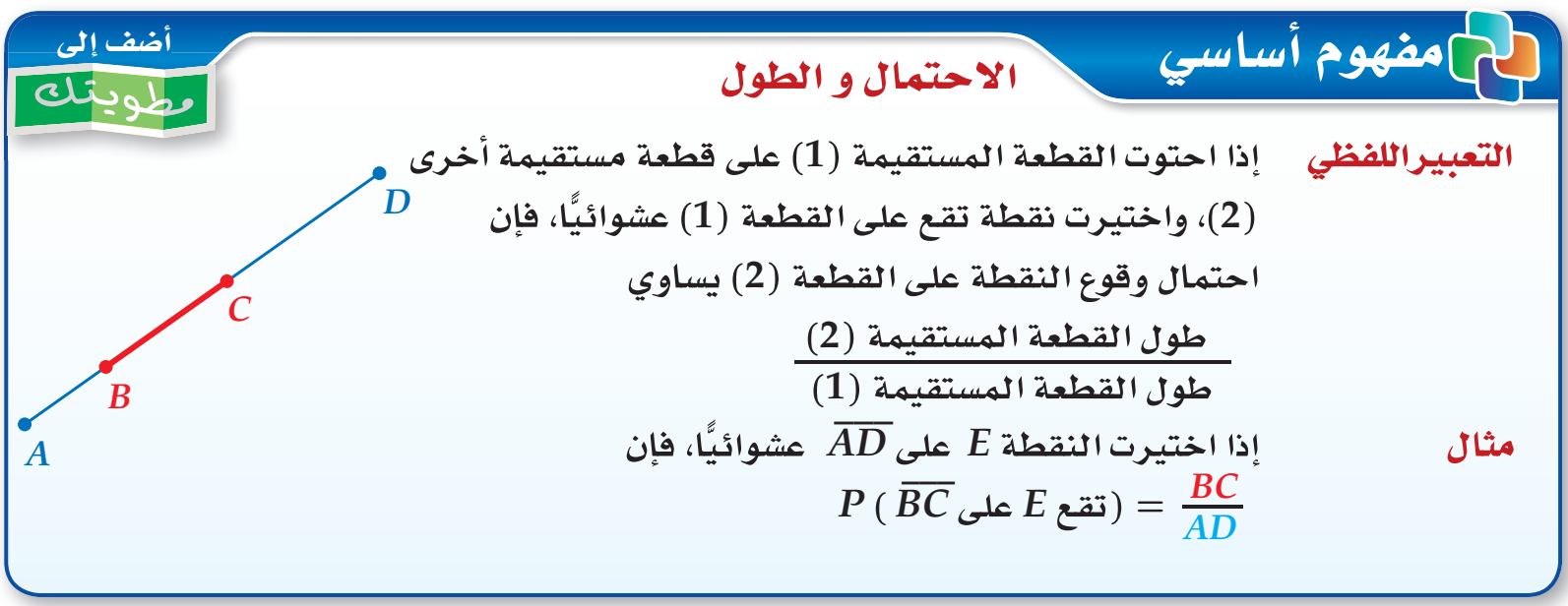 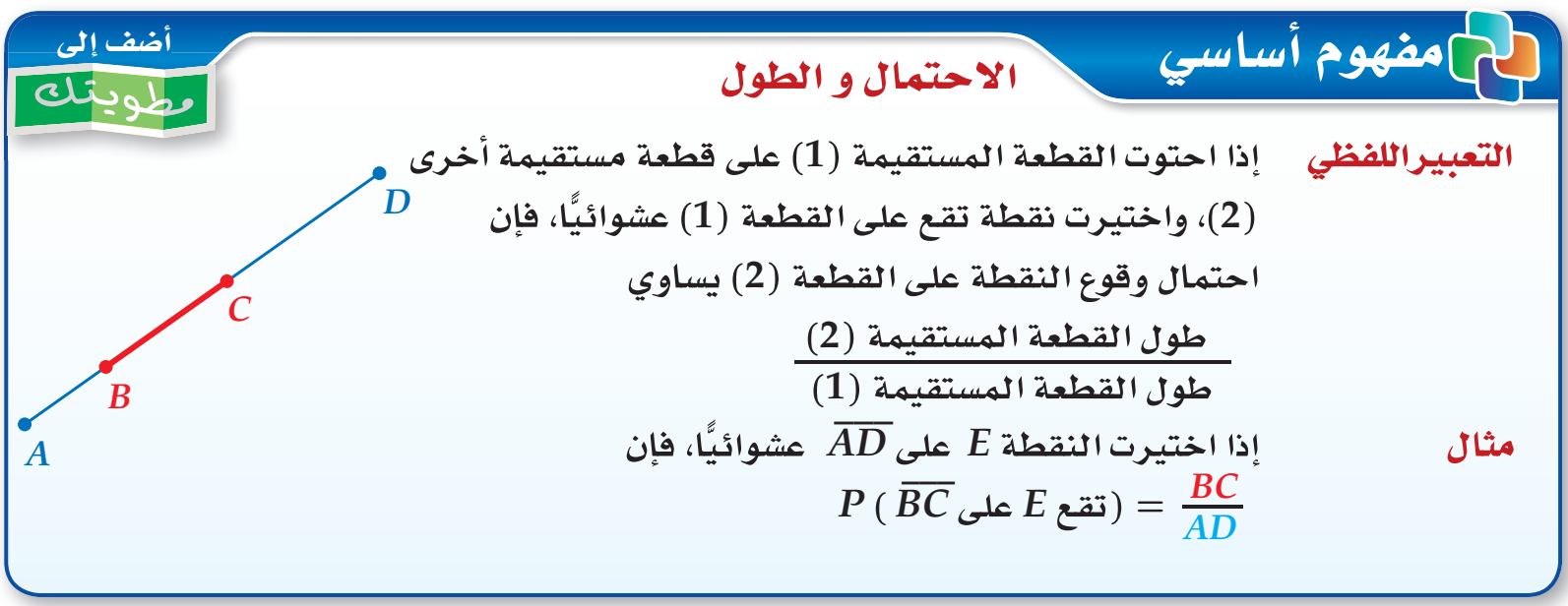 إيجاد احتمالات باستعمال الطول.
مثال  1
الحل
إيجاد احتمالات باستعمال الطول.
تدريب  1
معك من الزمن 5 دقائق
أوقف العرض وحل التدريب في ورقة خارجية، ثم تابع العرض لتتأكد من صحة حلك
الحل
الحل
2
1
إيجاد احتمالات باستعمال المساحة.
تتضمن الاحتمالات الهندسية حساب المساحات أيضا، وفيما يأتي كيفية حساب الاحتمال الهندسي المتضمن مساحة؟
الاحتمال والمساحة
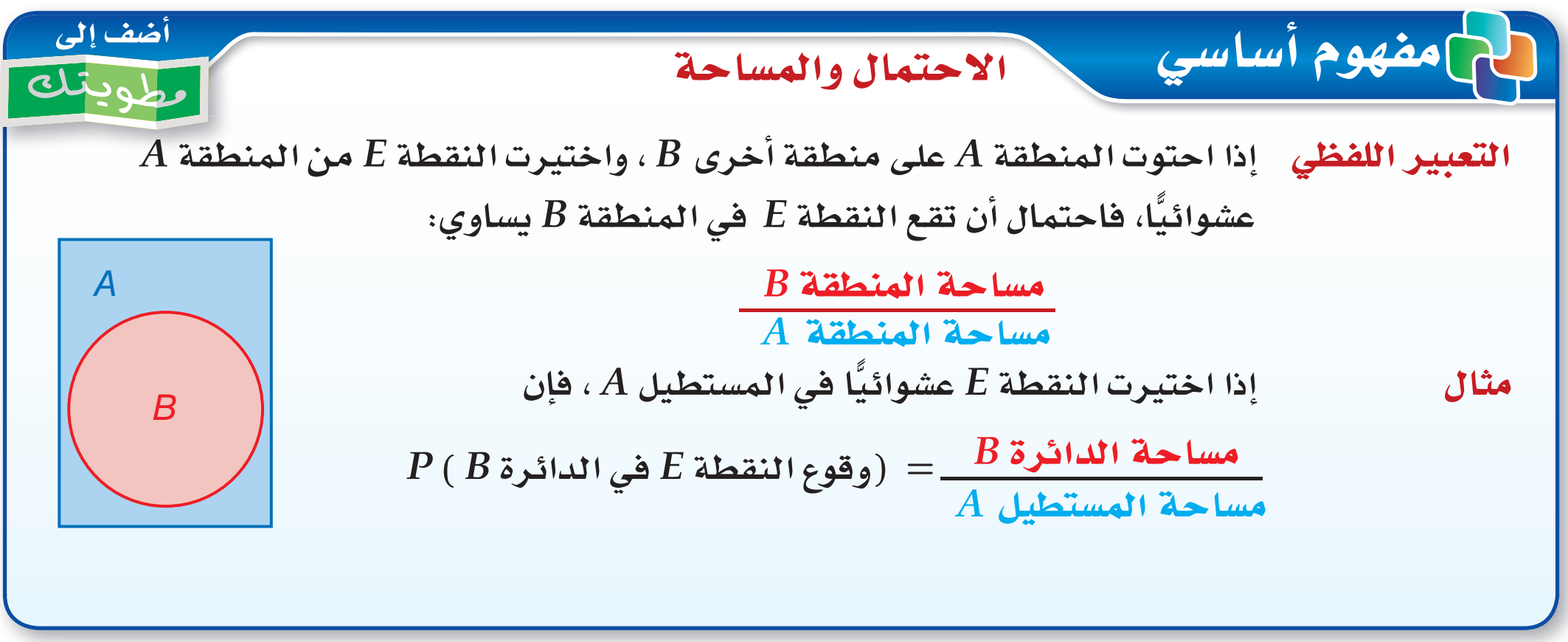 إيجاد احتمالات باستعمال المساحة.
وعند تحديد الاحتمال الهندسي لهدف ما نفترض الآتي:
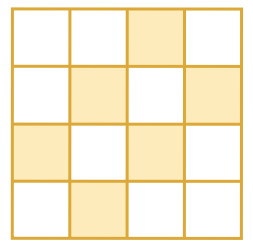 وقوع الهدف ضمن منطقةٍ محددةٍ.
احتمال وقوع الهدف في أيٍ مكانٍ من المنطقة متساو.
تذكر
بعض قوانين المساحات
إيجاد احتمالات باستعمال المساحة.
مثال  2
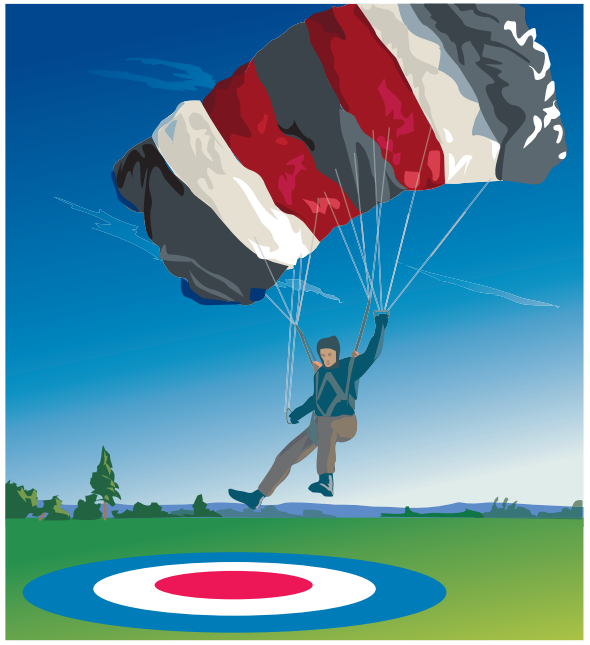 الحل
بينما نصف قطر الهدف الكلي يساوي
مساحة الدائرة الحمراء
مساحة الهدف
إيجاد احتمالات باستعمال المساحة.
تدريب  2
معك من الزمن 5 دقائق
أوقف العرض وحل التدريب في ورقة خارجية، ثم تابع العرض لتتأكد من صحة حلك
1
2
الحل
الحل
مساحة المنطقة البيضاء =
مساحة الدائرة الوسطى – مساحة الدائرة الحمراء
مساحة المنطقة الزرقاء =
مساحة الدائرة الكبرى – مساحة الدائرة الوسطى
مساحة المنطقة البيضاء
مساحة المنطقة الزرقاء
مساحة الهدف
مساحة الهدف
إيجاد احتمالات باستعمال المساحة.
لإيجاد نسبة مساحة قطاع في دائرة إلى مساحة الدائرة الكلية
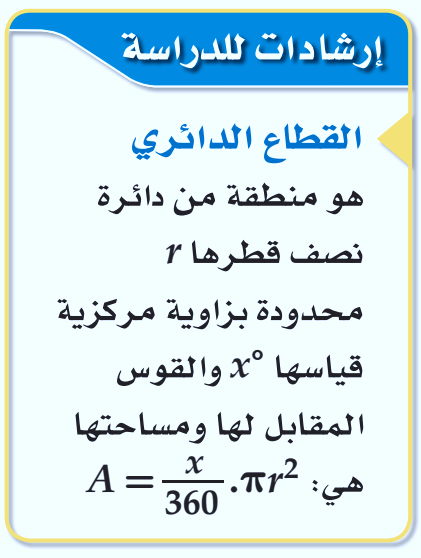 مساحة قطاع في دائرة
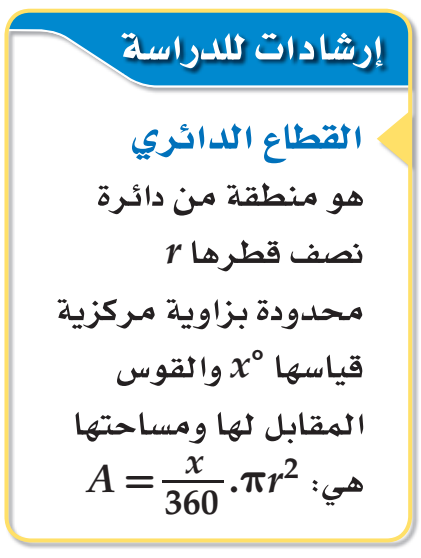 مساحة الدائرة الكلية
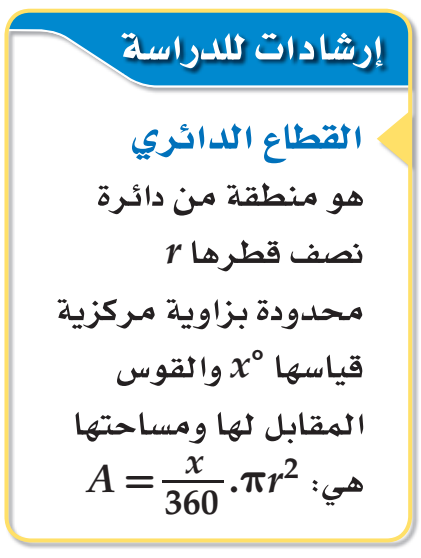 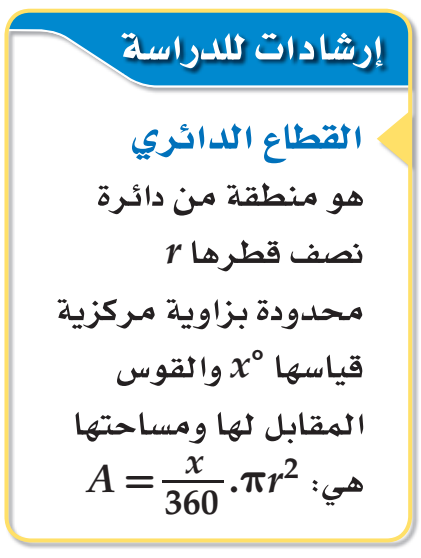 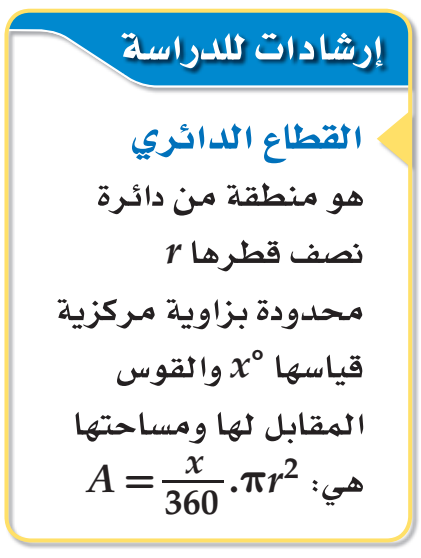 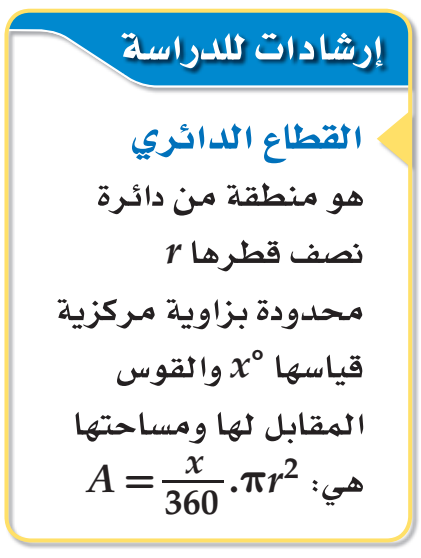 إيجاد احتمالات باستعمال المساحة.
استعمل القرص ذا المؤشر الدو ار في الشكل المجاور؛ لإيجاد كلٍّ مما يأتي:(علمًا بأنه يعاد تدوير المؤشر، إذا استقر على الخط الفاصل بين القطاعات الملونة)
مثال  3
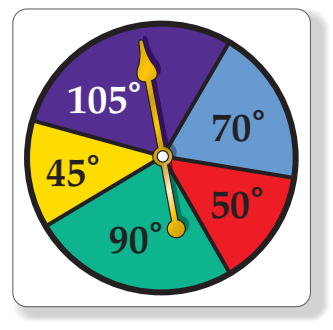 1
الحل
الحل
الحل
2
3
إيجاد احتمالات باستعمال المساحة.
استعمل القرص ذا المؤشر الدو ار في الشكل المجاور؛ لإيجاد كلٍّ مما يأتي:(علمًا بأنه يعاد تدوير المؤشر، إذا استقر على الخط الفاصل بين القطاعات الملونة)
تدريب  3
معك من الزمن 5 دقائق
أوقف العرض وحل التدريب في ورقة خارجية، ثم تابع العرض لتتأكد من صحة حلك
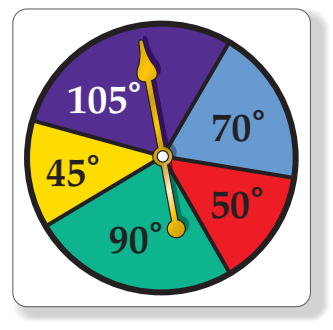 1
الحل
الحل
2
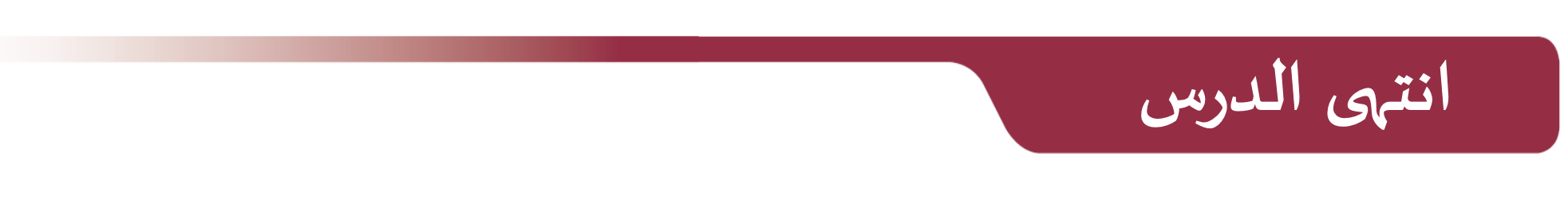 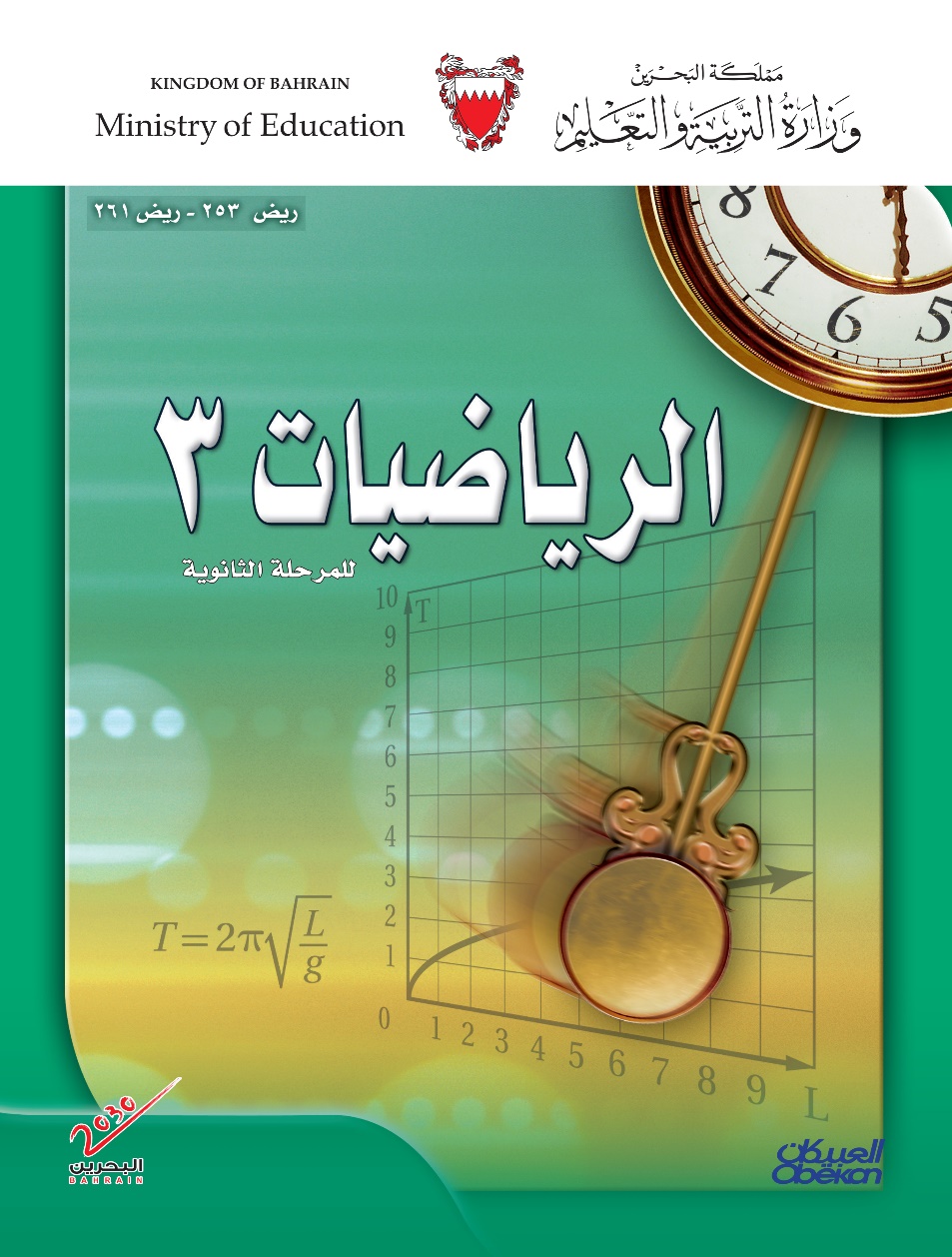 لمزيد من التمارين يرجى الرجوع للكتاب المدرسي
مع أطيب الأمنيات لكم بالتوفيق والنجاح